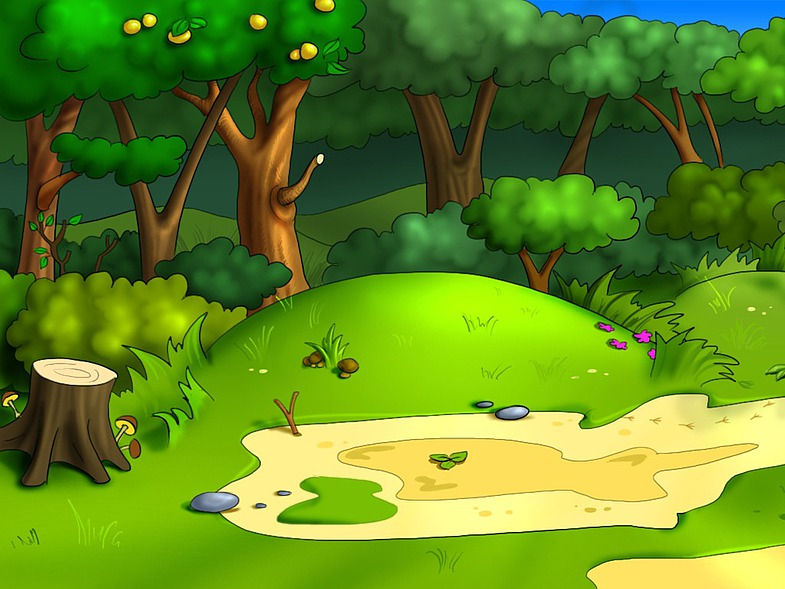 Презентация для детей средней группы
Лесные животные
медведь
Автор: Тюрина Н.Н
воспитатель МКДОУ детский сад №35
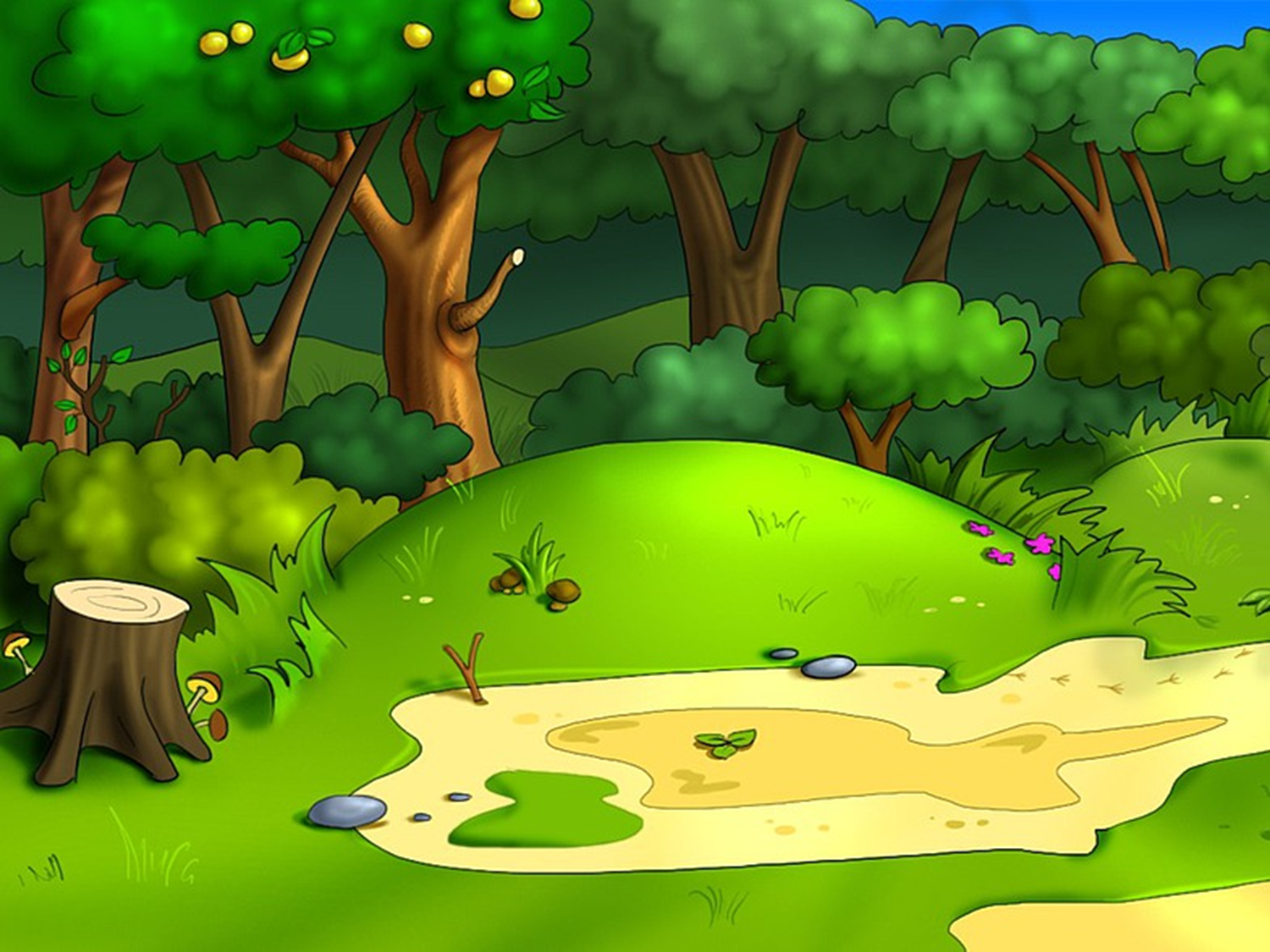 В чаще он лесной живет,
Сладкоежкою слывет.
Летом ест малину, мёд,
Лапу зиму всю сосёт.
Может  громко зареветь,
А зовут его….
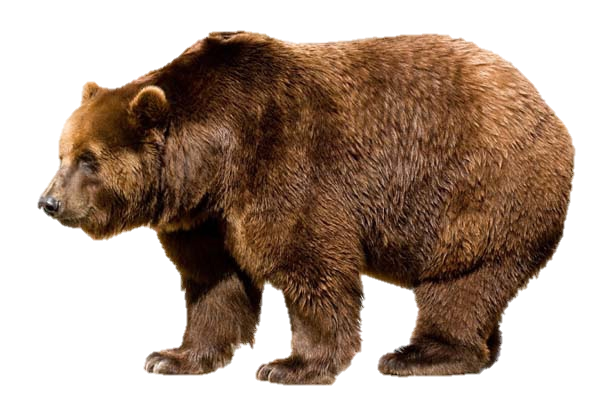 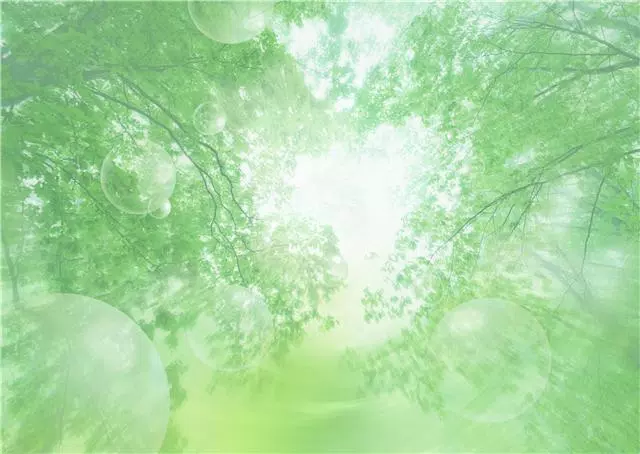 Мишка — лесной зверь. 
Он большой —выше человека. 
Зверь ходит на четырех лапах.
 У него большая голова,
 маленькие глазки и круглые 
небольшие уши.
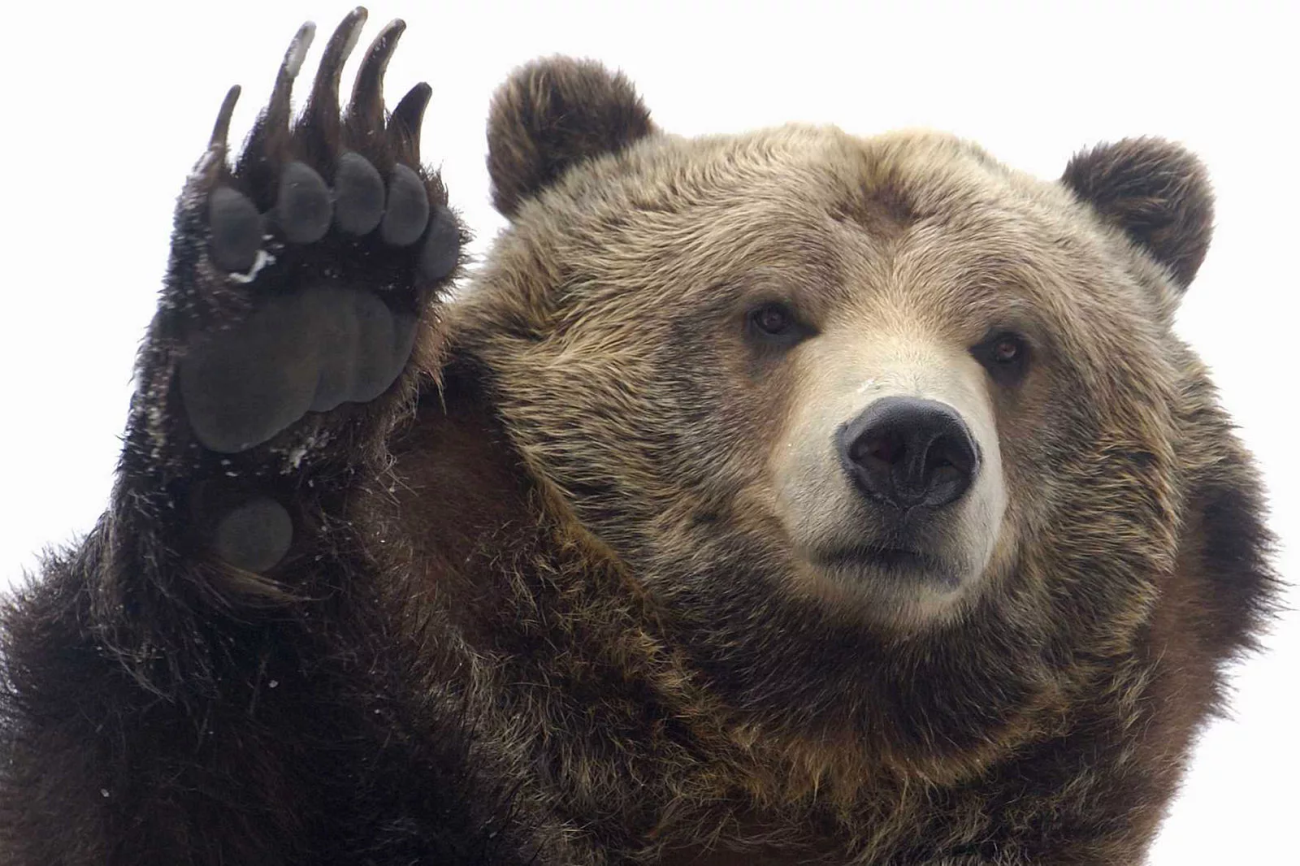 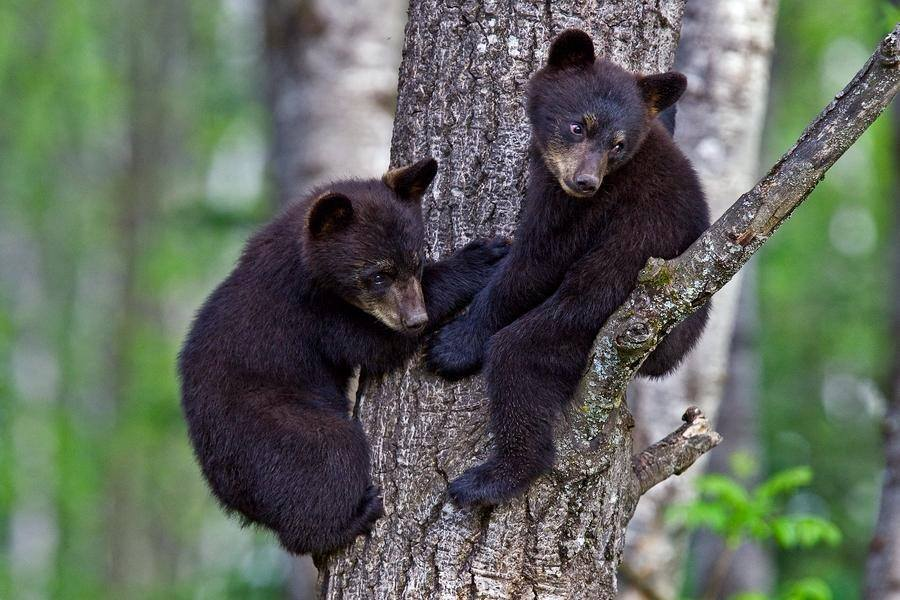 Еще у него длинные острые 
когти, благодаря которым он 
умеет лазать по деревьям.
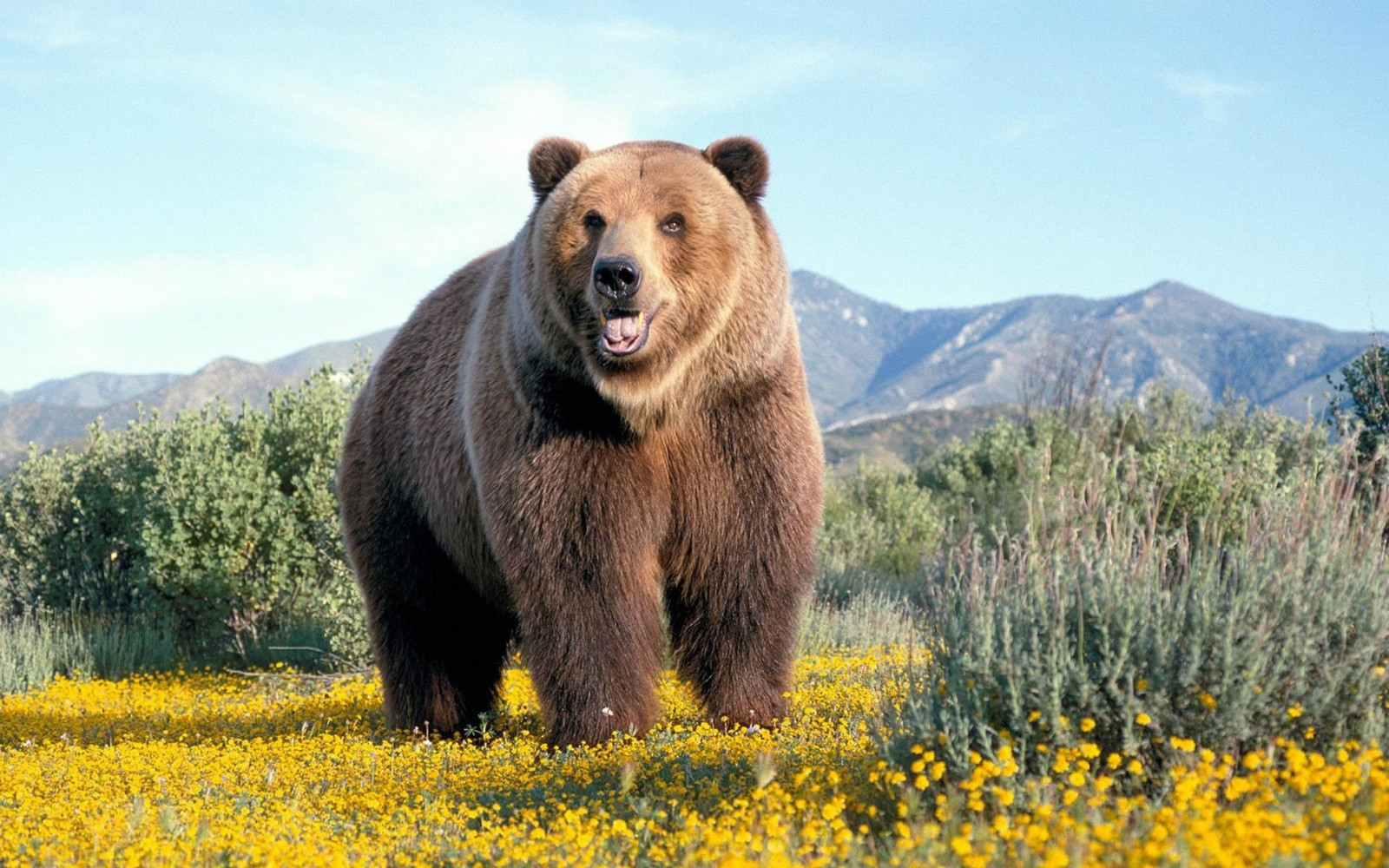 Шерсть у медведя густая. Ему в такой шубе очень тепло. 
Коричневая, но чаще говорят — бурая.
Поэтому его так и называют — бурый медведь.
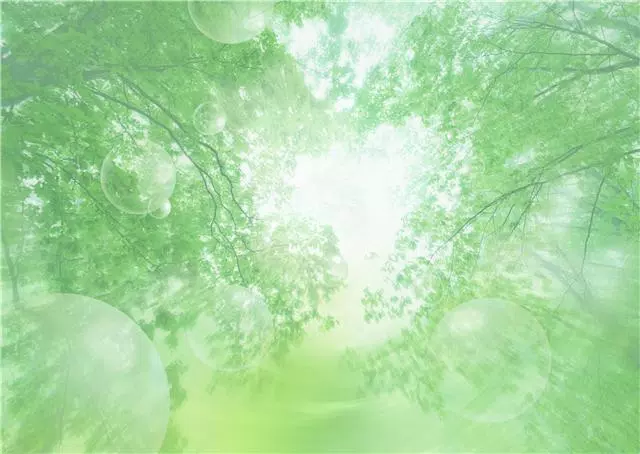 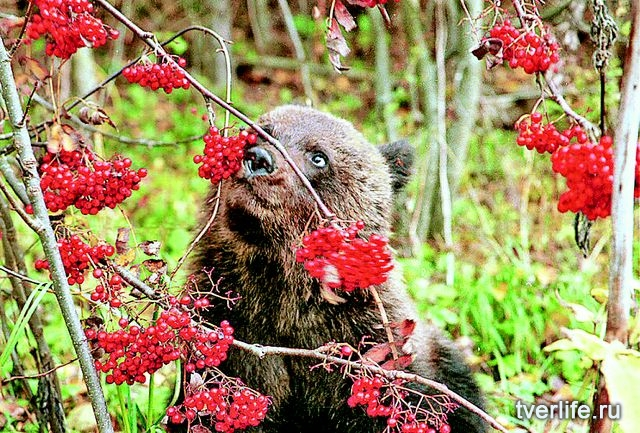 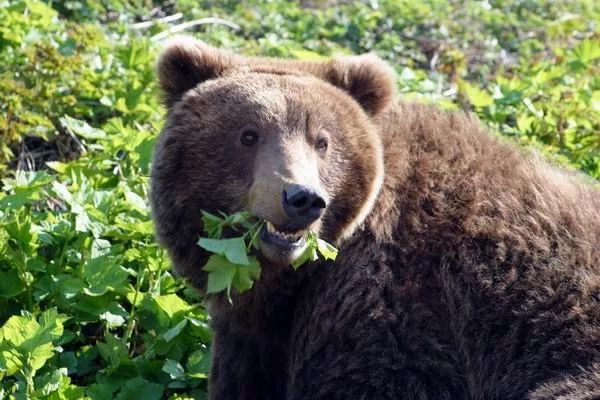 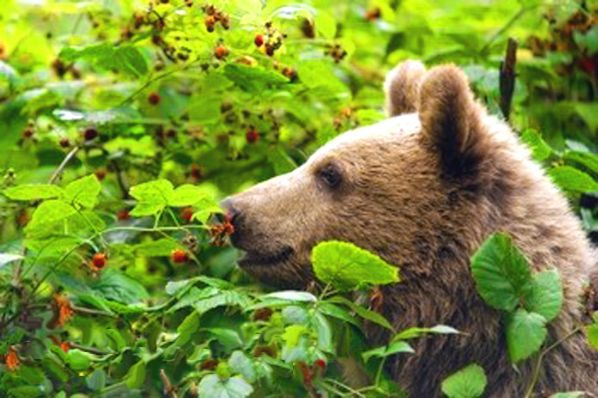 Медведи питаются ягодами, корнями, клубнями, грибами, орехами и желудями. А весной ￼когда просыпаются голодные, то могут даже напасть на других зверей, например, на кабана, оленя или лося.
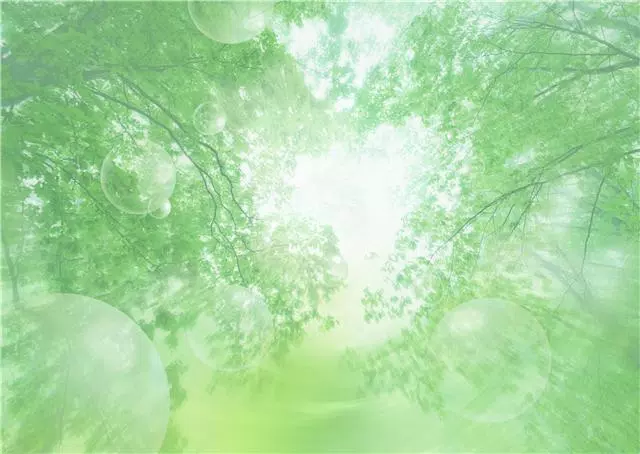 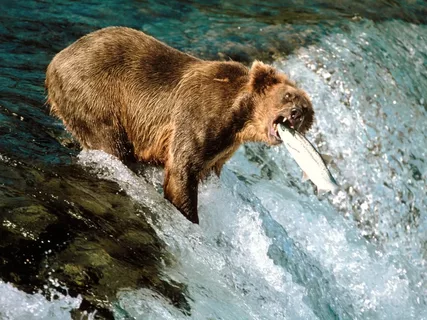 Ещё мишка любит рыбу. Он с удовольствием плавает в реке и сам ловит ее лапами.
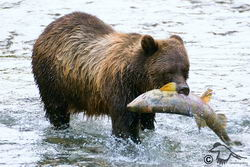 Зимой медведь спит в берлоге. Всю зиму! Осенью ложится спать и просыпается только ￼весной, когда растает снег. Говорят так: впадает в зимнюю спячку. Будить мишку нельзя, иначе он может сильно разозлиться. Все медведи должны зимой спать, потому что кушать в лесу зимой нечего.
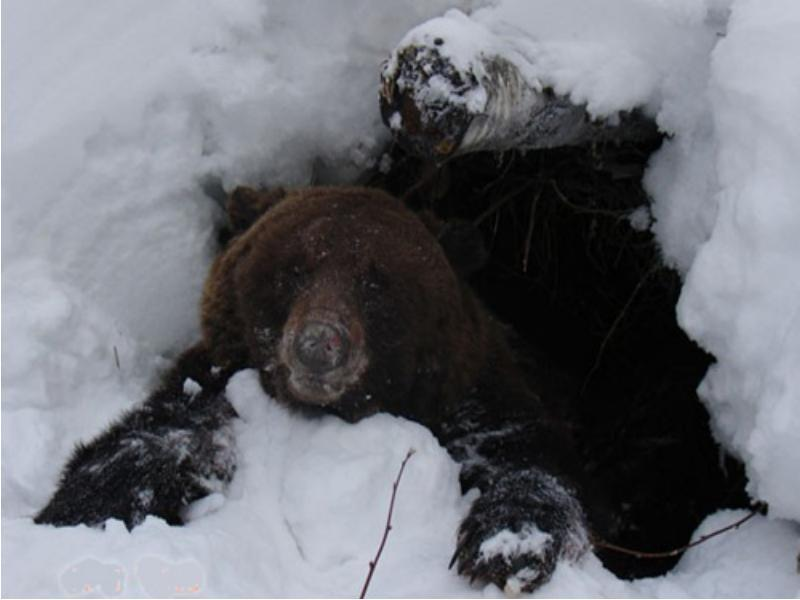 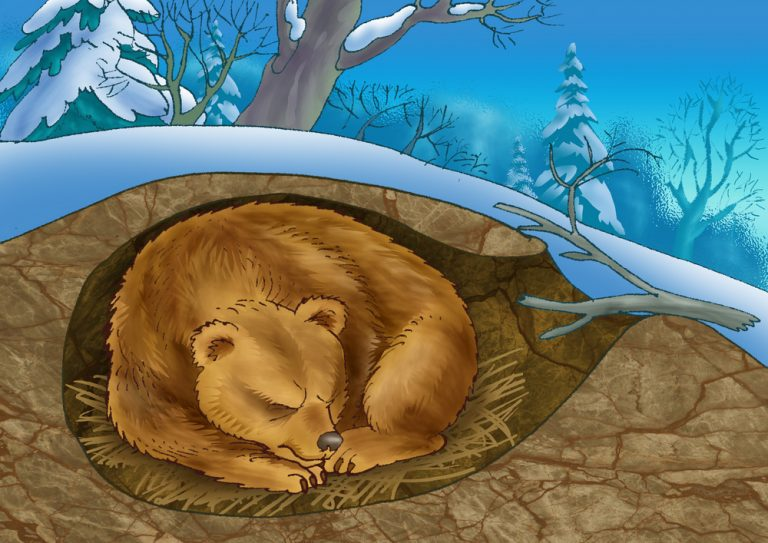 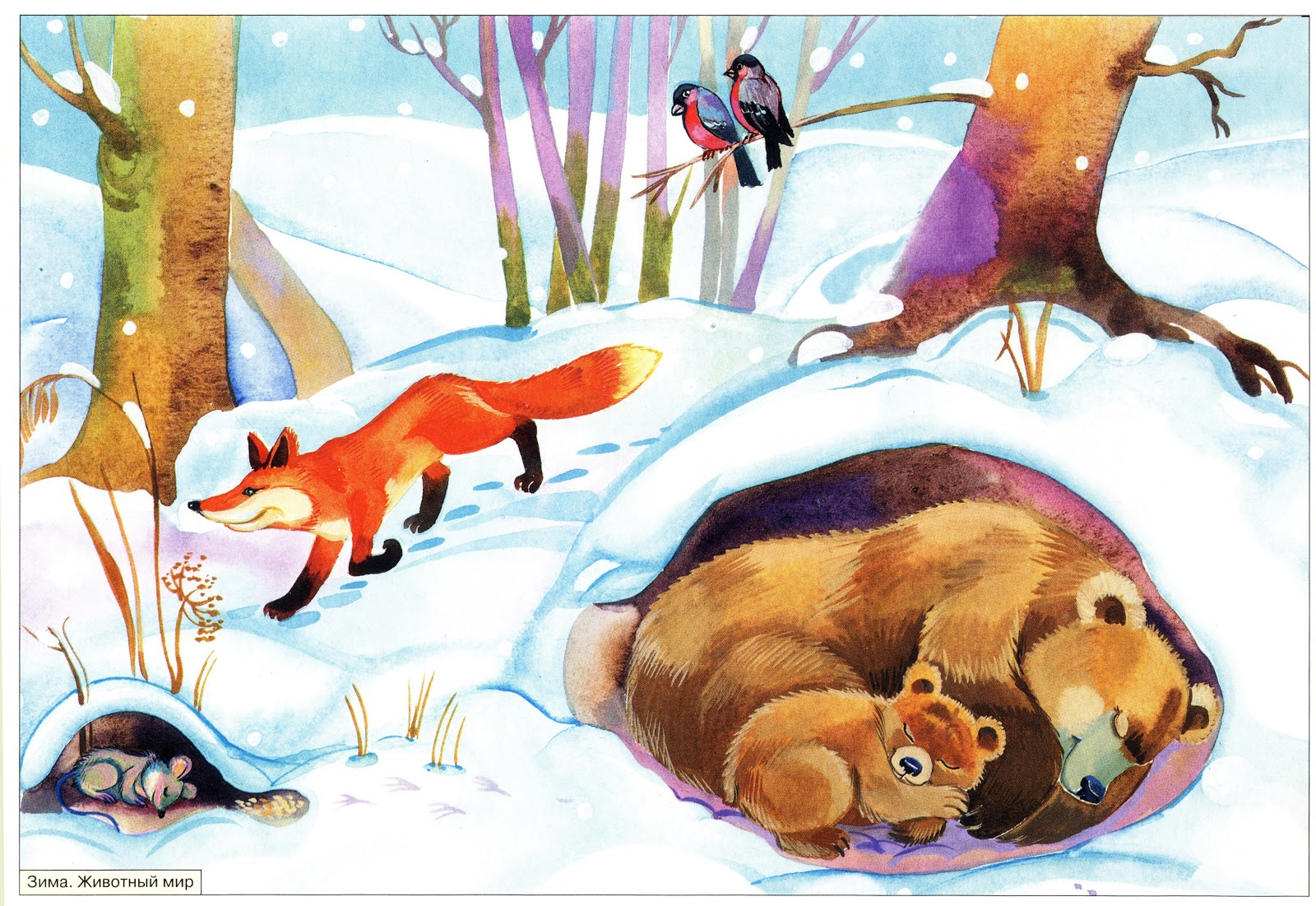 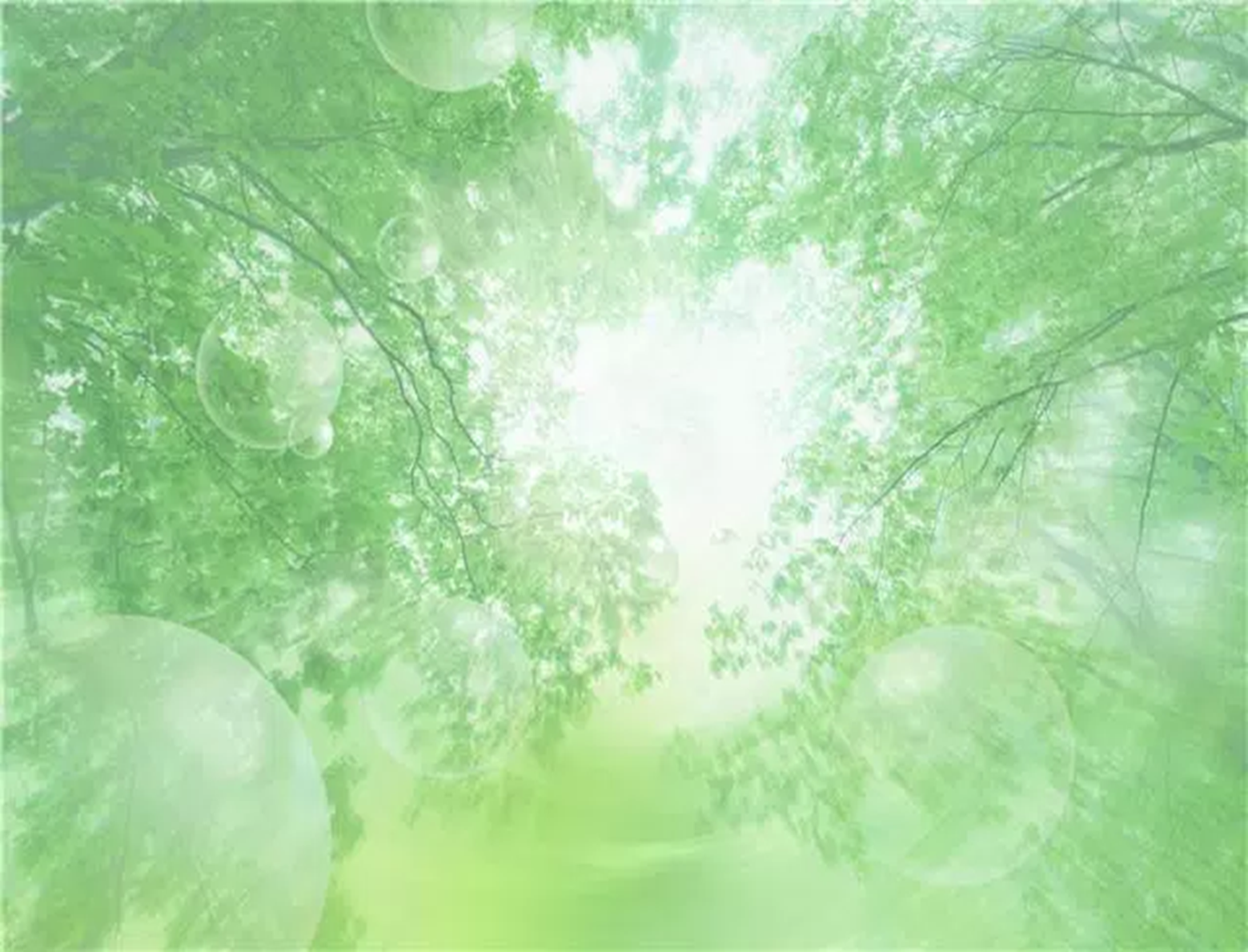 В берлоге у медведицы родится
медвежонок. А может и несколько
 медвежат.
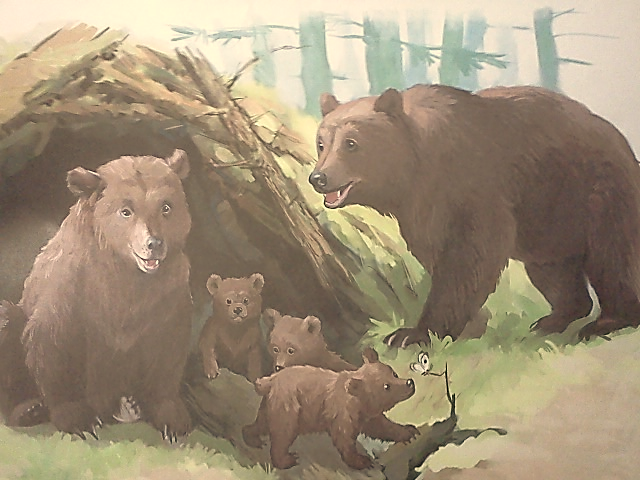 Медвежья семья:
папа – медведь
мама – медведица
детеныш - медвежонок